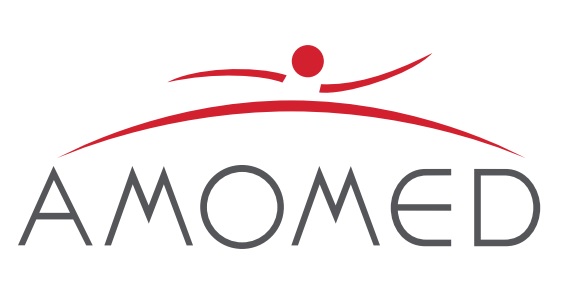 Δημοσιοποίηση Παροχών προς ΕΥ και ΕΥΦ 2019
Δημοσιοποίηση παροχών AMOMED 2019 προς ΕΥΦ
Τα ανωτέρω ποσά αφορούν σε χρήματα που εκταμιεύτηκαν το 2019. 
             Στις δωρεές σε είδος, το ΦΠΑ περιλαμβάνεται στο ποσό.
Δημοσιοποίηση παροχών AMOMED 2019 προς ΕΥΦ
Τα ανωτέρω ποσά αφορούν σε χρήματα που εκταμιεύτηκαν το 2019 και περιλαμβάνουν ΦΠΑ.
Δημοσιοποίηση παροχών AMOMED 2019 προς ΕΥΦ
Τα ανωτέρω ποσά αφορούν σε χρήματα που εκταμιεύτηκαν το 2019 και περιλαμβάνουν ΦΠΑ.
Δημοσιοποίηση παροχών AMOMED 2019 προς ΕΥ μέσω ΕΛΚΕ/ΕΛΚΕΑ
Τα ανωτέρω ποσά αφορούν σε χρήματα και περιλαμβάνουν ΦΠΑ και όλες τις νόμιμες κρατήσεις.
Δημοσιοποίηση παροχών AMOMED 2019 προς ΕΥ